Springboard Unit 1A & 2A, Coming of Age: 
QUESTION, HEARD, TEACH
Q:  Words I QUESTION or don’t know
H:  Words I have HEARD
T:  Words I could TEACH
Unit 1A Vocab Words
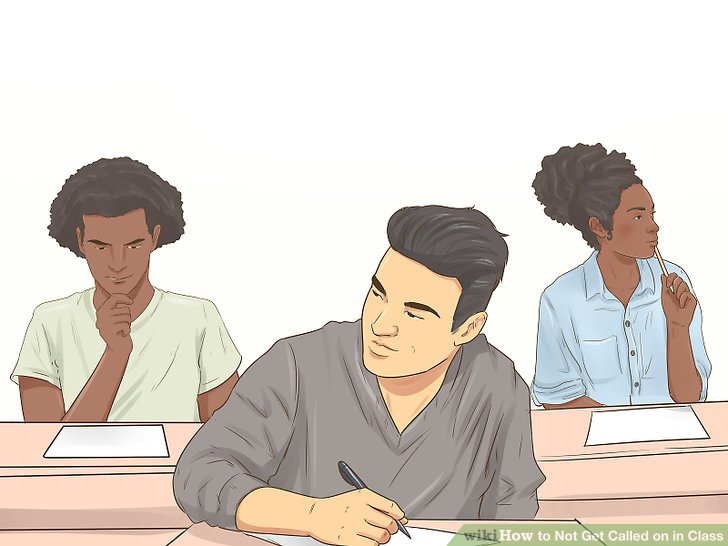 inconspicuous (adj.)
Definition: not clearly visible; avoiding attention
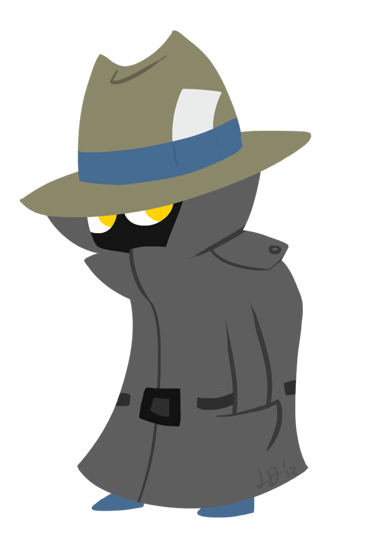 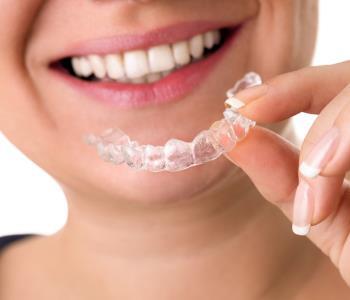 Synonyms: unnoticeable
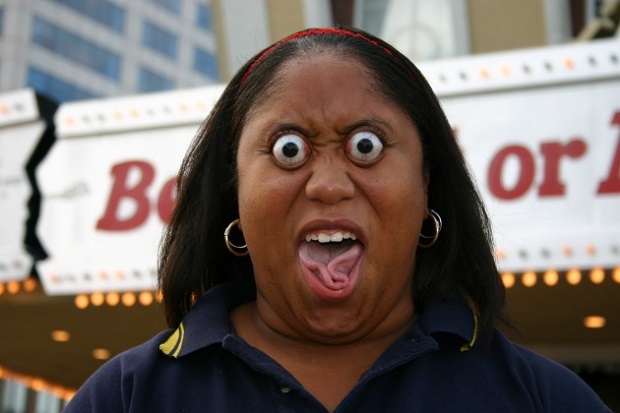 bizarre (adj.)
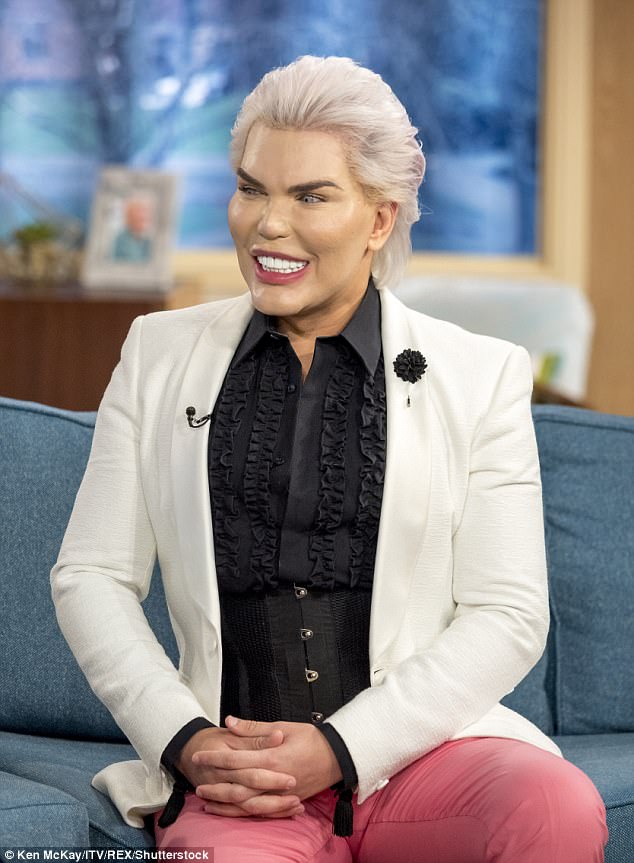 Definition: very strange or unusual
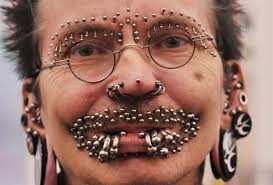 Synonyms: abnormal
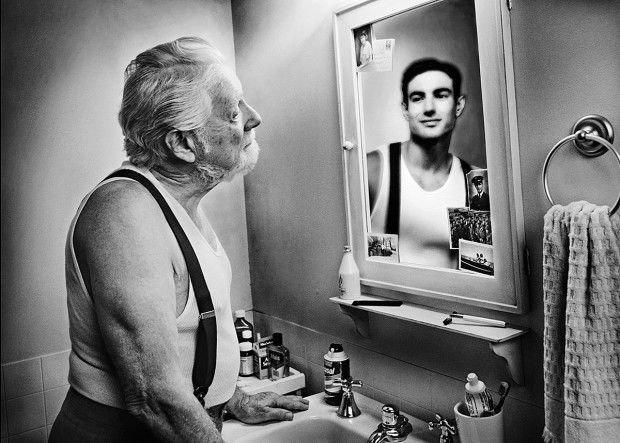 nostalgia (n.)
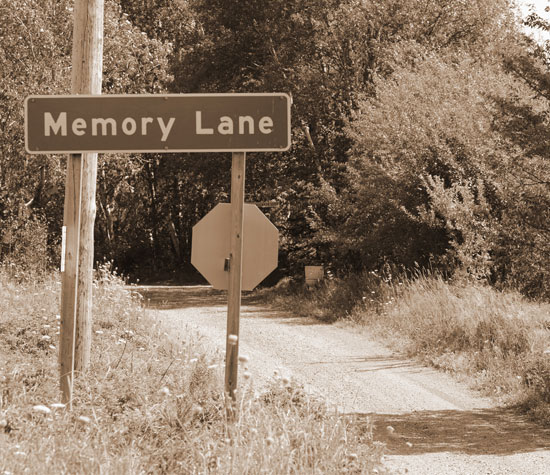 Definition: a sentimental longing for the past, typically for a time or place with happy personal memories
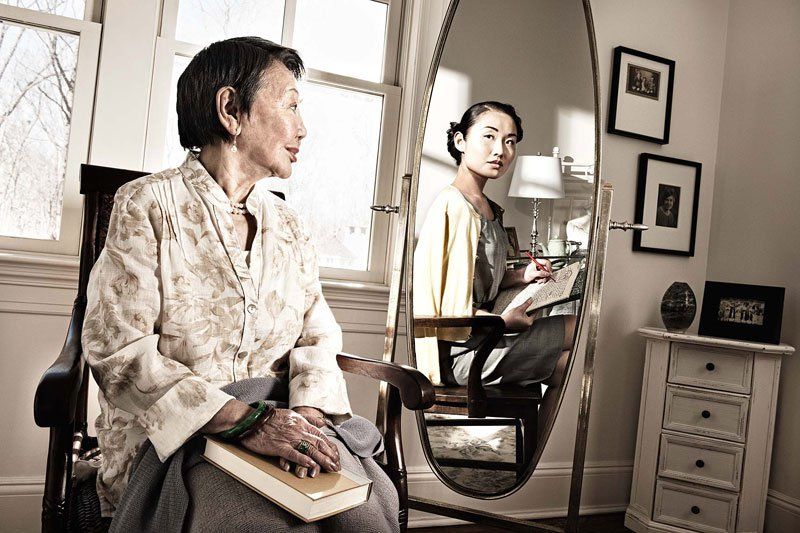 Synonyms: wistfulness
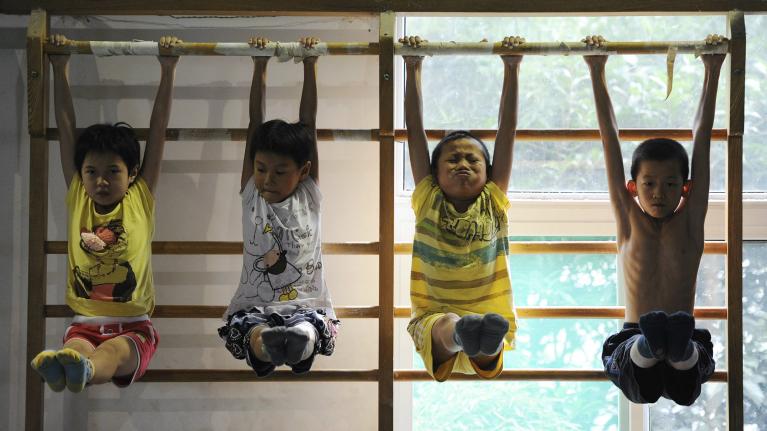 grit (n.)
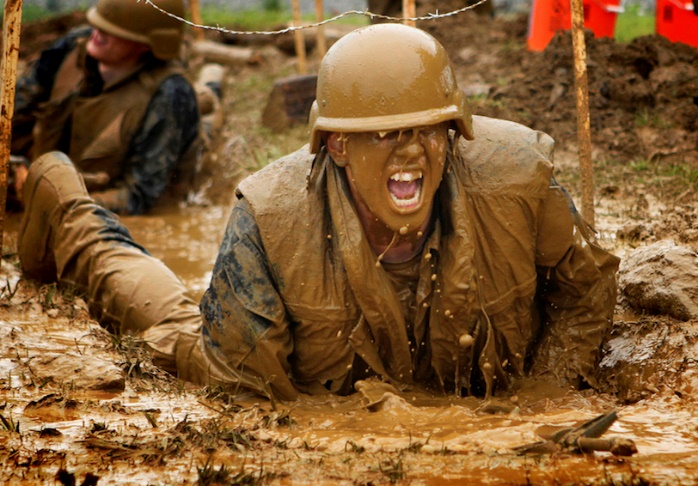 Definition: courage and determination; strength of character
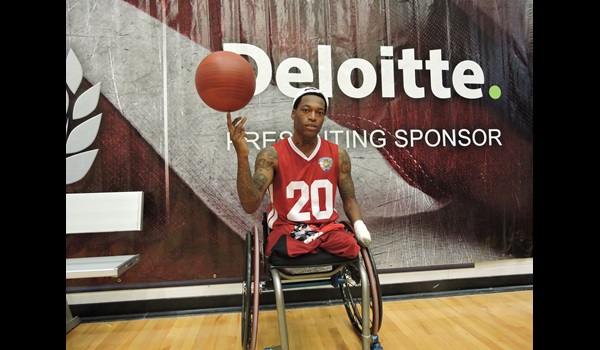 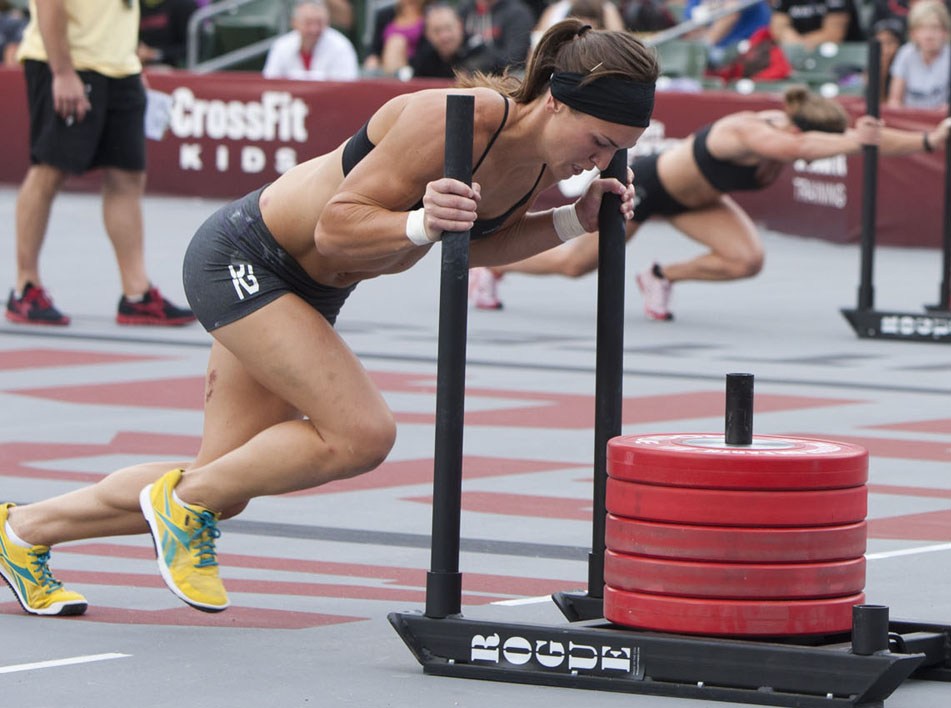 Synonyms: resolve
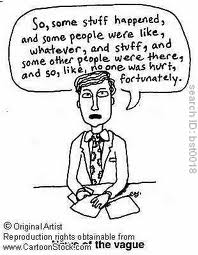 vague (adj.)
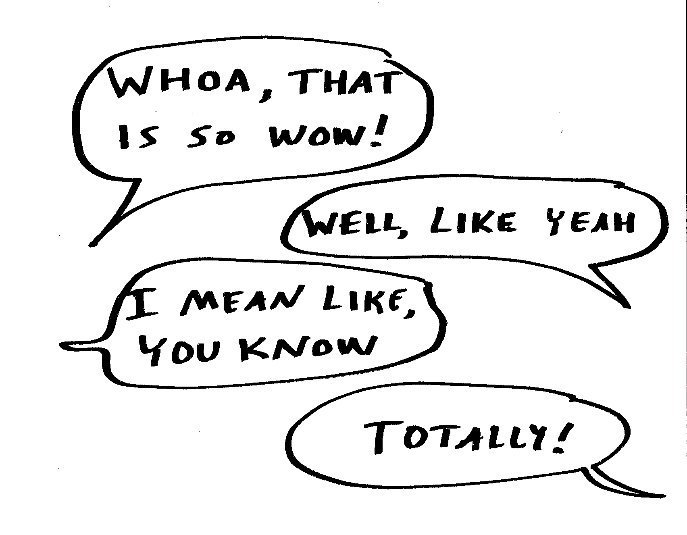 Definition: not communicating clearly
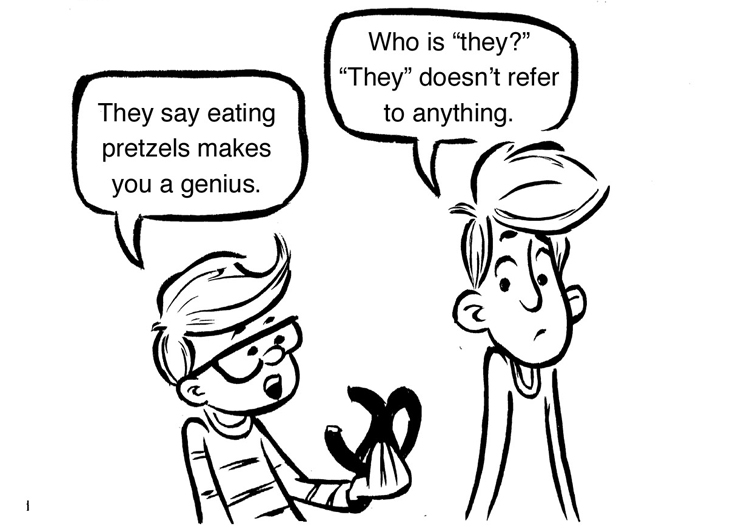 Synonyms: imprecise
poignant (adj.)
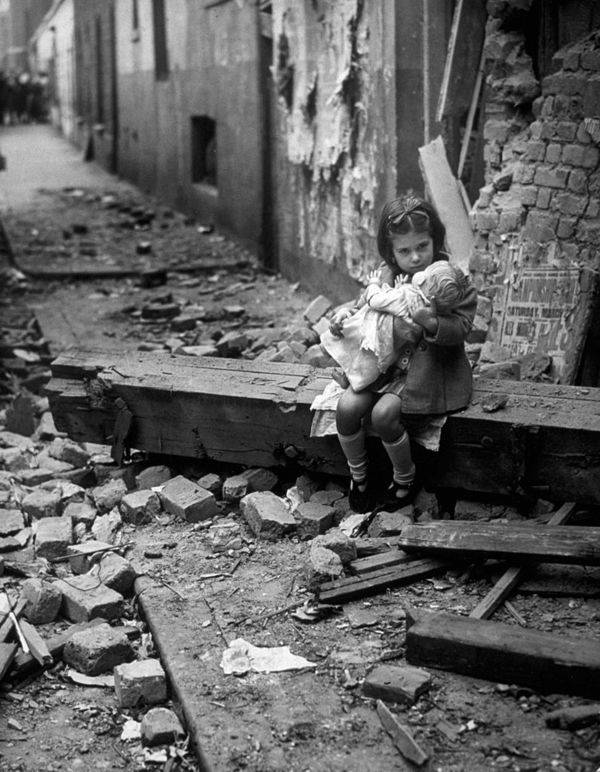 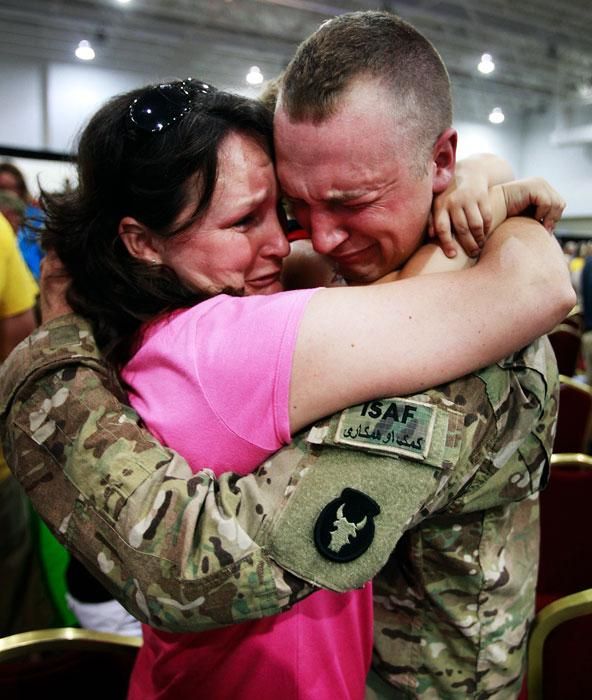 Definition: in a deeply emotional way; designed to evoke strong emotions like sorrow, sympathy or regret
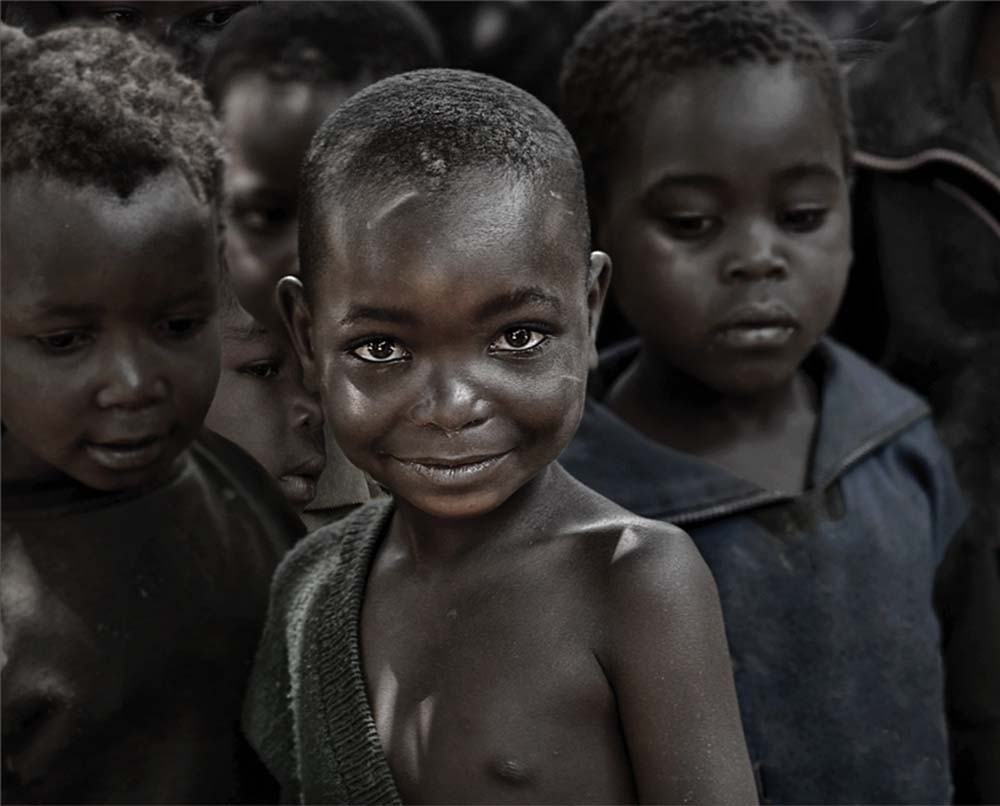 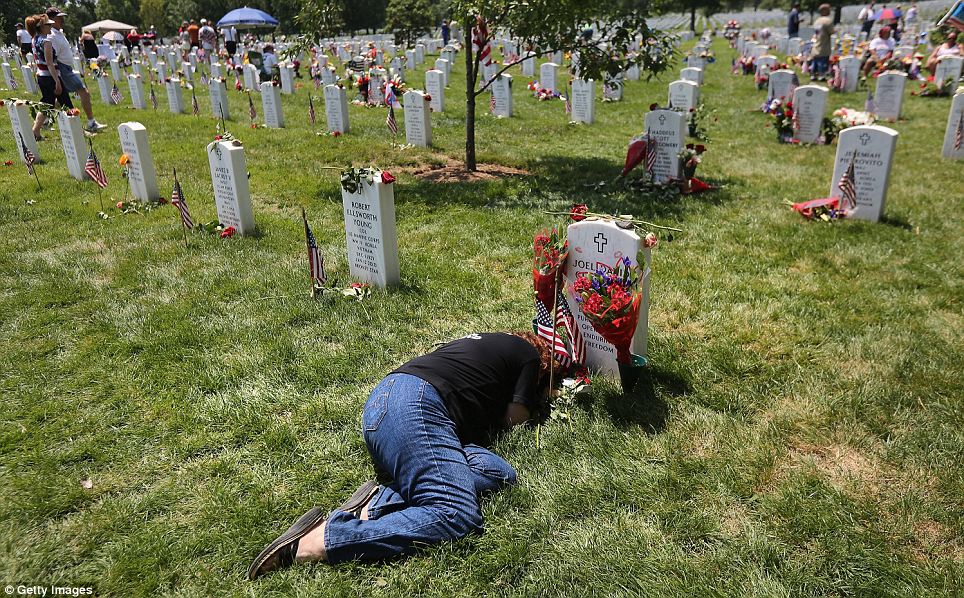 Synonyms: touching; heartbreaking
reverie (n.)
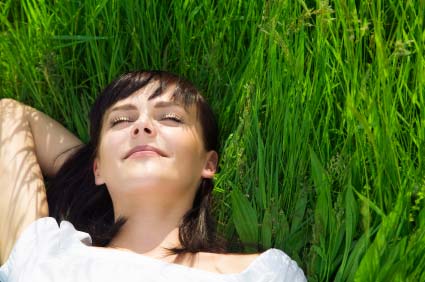 Definition: a state of being pleasantly lost in one's thoughts
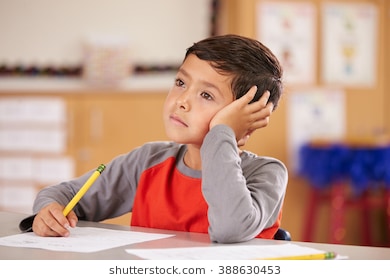 Synonyms: daydream
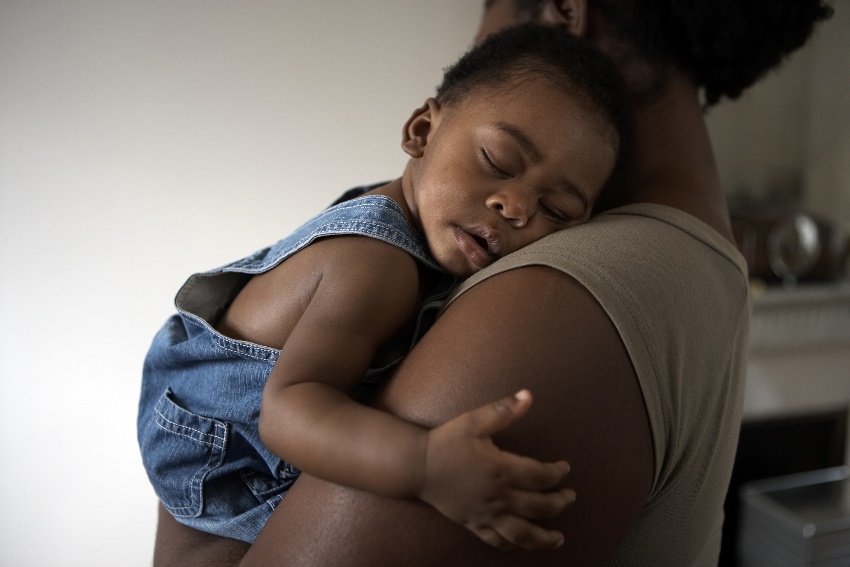 lulled (v.)
Definition: to calm or send to sleep, typically with soothing sounds or movements
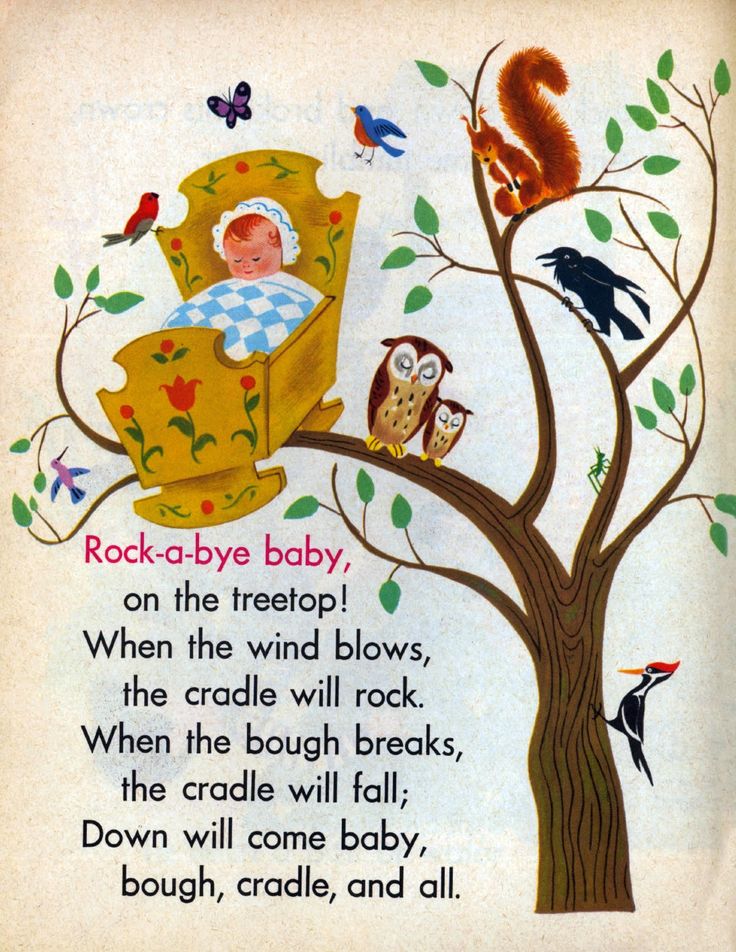 Synonyms: soothe
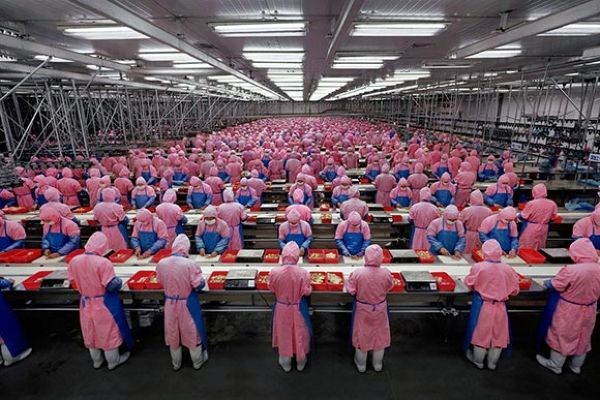 monotonous (adj.)
Definition: dull, tedious, and repetitive; lacking in variety and interest
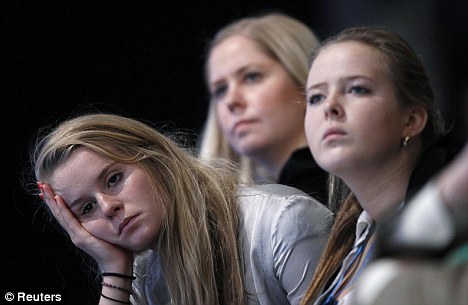 Synonyms: boring; uninteresting
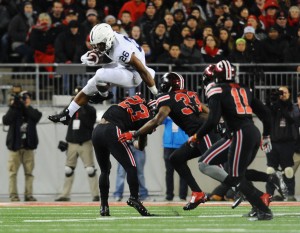 elude (v.)
Definition: to evade or escape from danger in a skillful or clever way
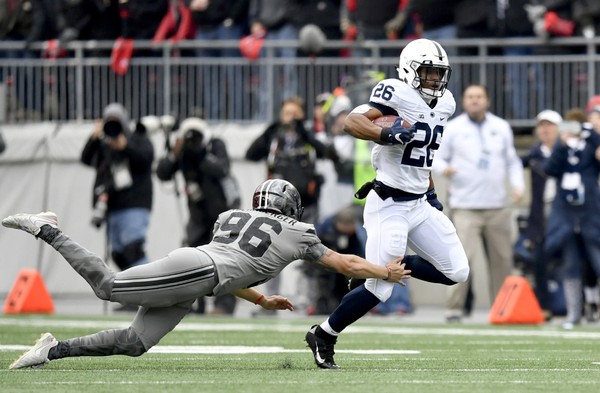 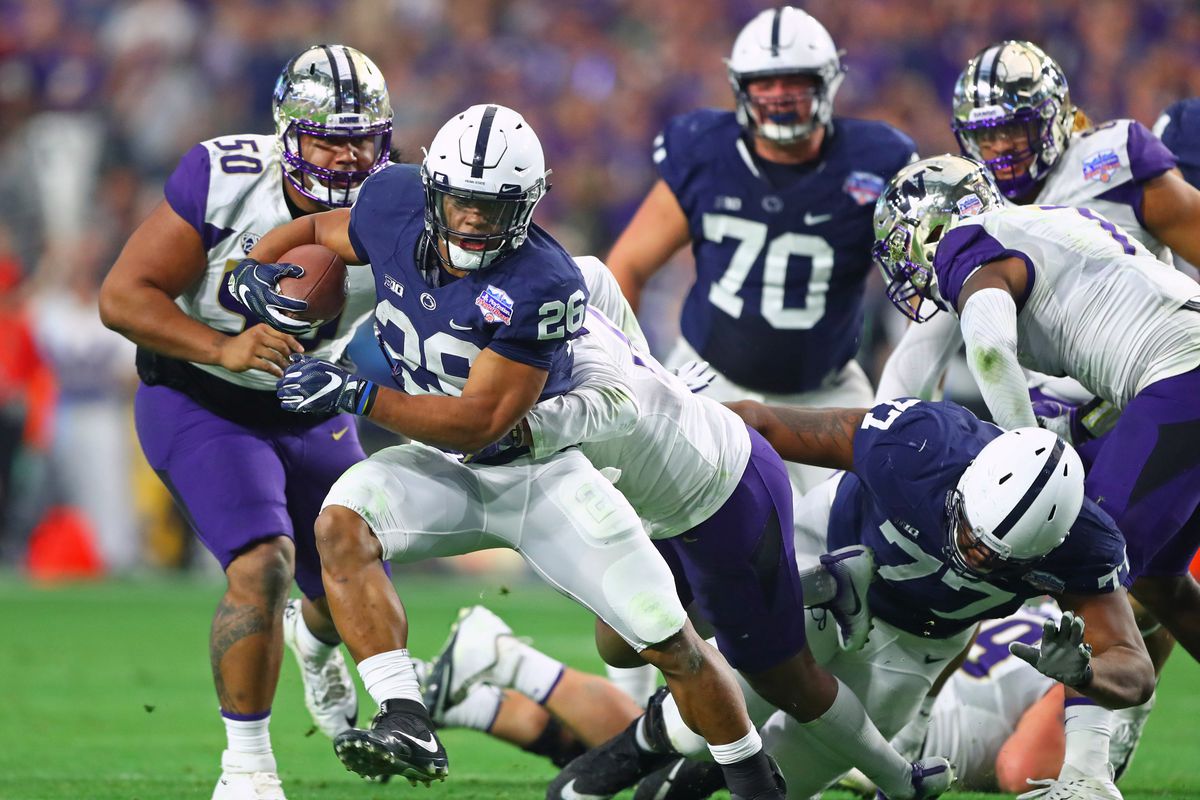 Synonyms: avoid